Presentation Title
Julie Son1, Namjoon Jeon2, Jungkook Kim2
1Korea University, Korea, 2Yonsei University, Korea
Title
Title
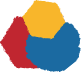 Contents